Random Thoughts 2012(COMP 066)
Jan-Michael Frahm
Jared Heinly
source: fivethirtyeight.com
[Speaker Notes: (Dense models starting from 3 million images on a single PC in a day)]
Halloween Statistics
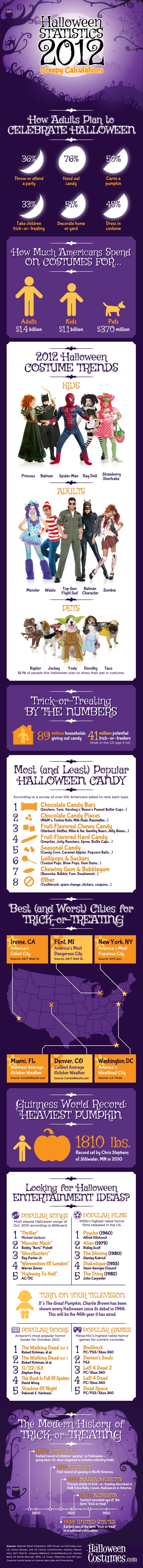 41 million potential trick or treaters (kids in the US)
106 million stops giving out candy
$2.9 billion spend on costumes
$370 on pet costumes
$1.1 billion on kids costumes
$1.4 billion on adult costumes
average candy consumption 1.2 lb per person (~280 M&Ms or 33 fun size Snickers) about 2700  calories
heaviest pumpkin 1810 lb (2010)
2
Where to spend Halloween
Transylvania County, N.C., with 29,499 residents.
Tombstone, Ariz., with a population of 1,537.
Pumpkin Center, N.C. (population 2,228) and Pumpkin Bend township, Ark. (population 307).
Cape Fear township (New Hanover Co.), N.C.; and Cape Fear township (Chatham Co.), N.C. (populations of 15,711 and 1,170, respectively).
Skull Creek township, Neb., with a population of 295.
(Source: The U.S. Census Zombies)
3
Predicting Election Results
How to predict the result of the election
Challenges:
many different polls out there
different dates for polls
some states are polled less than others
how to project out in time till election day
how to convert poll results into election outcome
One popular site is fivethirtyeight.com by Nathan Silver
uses available polls to predict the election outcome
sophisticated forecast model with careful data selection/weighting
4
Today’s Election Forecast
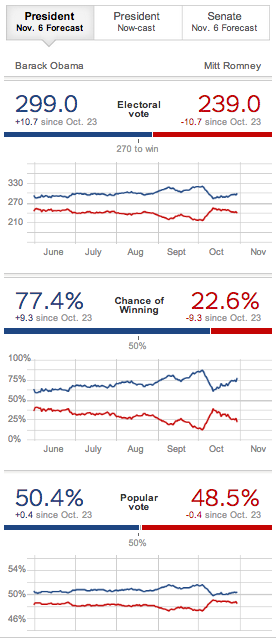 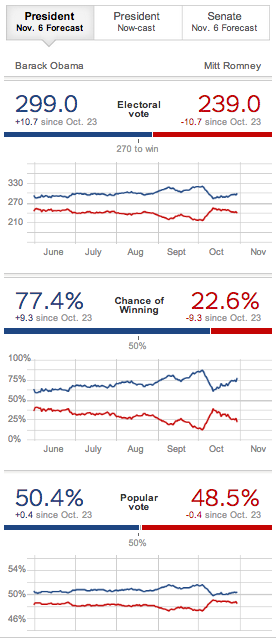 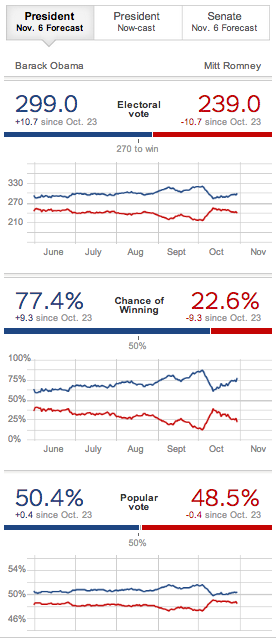 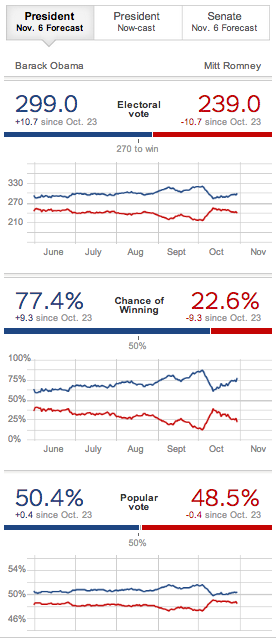 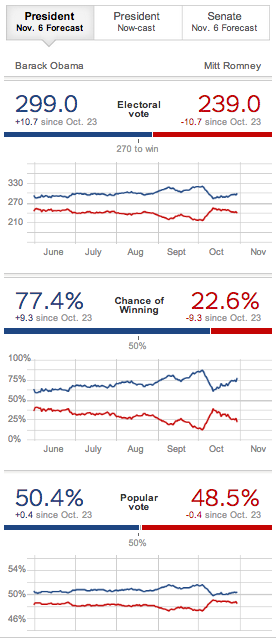 5
State by State Probability
6
How is the Election Forecast Done
Polling Average: Aggregate polling data, and weight it according to reliability scores.
7
[Speaker Notes: Snapshot: estimate of what would happen if the election were held today.

Projection: , allocating out undecided voters and applying a discount to current polling leads based on historical trends.]
Reliability Score of a Poll
The reliability is dependent on three factors
pollster’s historical accuracy
sample size of the poll
recentness of the poll

Pollsters reliability score tries to measure errors introduced by the pollster’s technique of polling (PIE)
measured by:
Total Error = MOE + Temporal Error + PIE
8
Errors
MOE is what the poll reports based on its sample size (see previous class on how to compute)
Temporal error is larger the farther out from the election for measuring the PIE it can be assumed zero when using only polls that are within a small time frame
PIE is error from poor methodology (see class on polling)
increases the MOE beyond the one reported
varies significantly from pollster to pollster
computed from historical data on a per pollster basis
PIE = Actual Result of Election – Predicted Result - MOE 
Iteratively compare PIE of a pollster with results of others (iterated Average Error IAE)
measures how well a pollster does
9
PIE & IAE
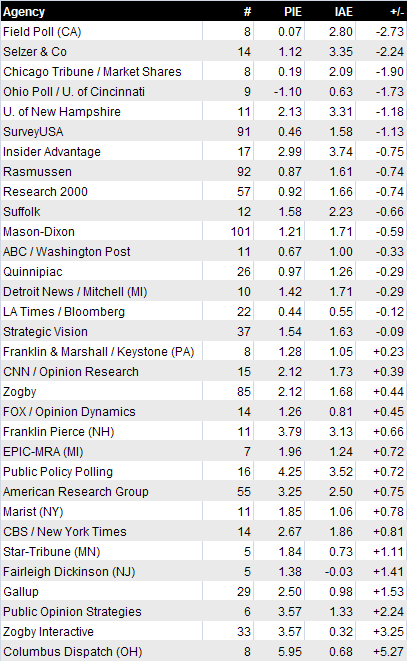 measures how well pollster does compared to others
10
Long run PIE
Long run PIE accumulates the PIE of pollster over multiple elections
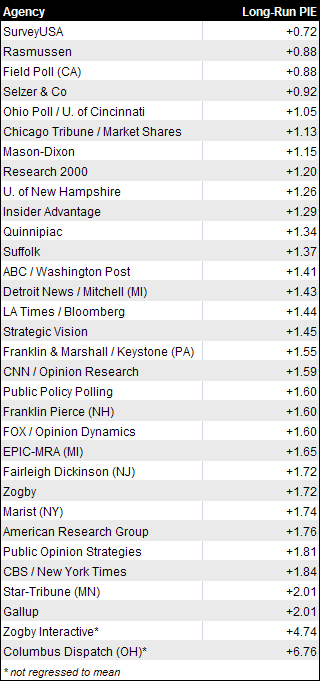 11
Converting Pie into Weighting
How to use PIE to weight samples?
effectively PIE increases MOE
equivalent to reduce sample size

Use PIE to compute effective sample size (see previous class)
the ratio of sample size to effective sample size is used as weight of poll
12
Effective Sample Size vs Sample Size
13
How is the Election Forecast Done
1. Polling Average: Aggregate polling data, and weight it according to our reliability scores.
2. Trend Adjustment: Adjust the polling data for current trends.
14
[Speaker Notes: Snapshot: estimate of what would happen if the election were held today.

Projection: , allocating out undecided voters and applying a discount to current polling leads based on historical trends.]
Trend Adjustment
Tries to account for difference in polling frequency
Adjust data from states that have not been polled using data of recently polled states
use recent polls of similar states to correct last poll data
use national polls to correct

Uses regression process to determine the change, which is then smoothed over time
15
[Speaker Notes: Massachusetts and Connecticut showing the Democratic candidate gaining 5 points, we can probably also infer that the candidate’s numbers have improved by about 5 points in Rhode Island.]
How is the Election Forecast Done
1. Polling Average: Aggregate polling data, and weight it according to our reliability scores.
2. Trend Adjustment: Adjust the polling data for current trends.
3. Demographic Regression: Analyze demographic data in each
16
[Speaker Notes: Snapshot: estimate of what would happen if the election were held today.

Projection: , allocating out undecided voters and applying a discount to current polling leads based on historical trends.]
Demographic Regression
remove the influence of demographics on polls
estimates the dependency of the vote on 16 factors:
home state of candidate
fundraising share of candidate in the state
percentage of candidates vote in primaries in the state
score for conservativeness of state (Massachusetts most liberal, Utah most conservative)
Religious distribution in state (Evangelic., Catholic, Mormon)
Ethnic & Racial score (African-American, Hispanic, American)
Economic (Per capita income, Manifacturing)
Demographic (Senior, Twenty, Education, Suburban)
17
How is the Election Forecast Done
1. Polling Average: Aggregate polling data, and weight it according to our reliability scores.
2. Trend Adjustment: Adjust the polling data for current trends.
3. Demographic Regression: Analyze demographic data in each
4. Snapshot: Combine the polling data with the regression 
uses trend adjusted data
regression adjusted data
reflects what would happen if election would be today
18
[Speaker Notes: Snapshot: estimate of what would happen if the election were held today.

Projection: , allocating out undecided voters and applying a discount to current polling leads based on historical trends.]
How is the Election Forecast Done
1. Polling Average: Aggregate polling data, and weight it according to our reliability scores.
2. Trend Adjustment: Adjust the polling data for current trends.
3. Demographic Regression: Analyze demographic data in each
4. Snapshot: Combine the polling data with the regression 
5. Projection: Translate the snapshot into a projection of what will happen in November
19
[Speaker Notes: Snapshot: estimate of what would happen if the election were held today.

Projection: , allocating out undecided voters and applying a discount to current polling leads based on historical trends.]
Projection of Polls
allocates undecided voters 
50/50 split between candidates

adjusts values to tighten up polls closer to election day (regression to the mean)
20
How is the Election Forecast Done
1. Polling Average: Aggregate polling data, and weight it according to our reliability scores.
2. Trend Adjustment: Adjust the polling data for current trends.
3. Demographic Regression: Analyze demographic data in each
4. Snapshot: Combine the polling data with the regression 
5. Projection: Translate the snapshot into a projection of what will happen in November
6. Simulation: Simulate our results 10,000 times to get a robust probabilistic assessment of what will happen in each state as well as in the nation as a whole.
21
[Speaker Notes: Snapshot: estimate of what would happen if the election were held today.

Projection: , allocating out undecided voters and applying a discount to current polling leads based on historical trends.]
Simulation of Election
accounts for uncertainty in interpreting polls
state-specific movements
national movements
22
[Speaker Notes: error for election prediction is much larger than the polls (boundary effects)]
How is the Election Forecast Done
1. Polling Average: Aggregate polling data, and weight it according to our reliability scores.
2. Trend Adjustment: Adjust the polling data for current trends.
3. Demographic Regression: Analyze demographic data in each
4. Snapshot: Combine the polling data with the regression 
5. Projection: Translate the snapshot into a projection of what will happen in November
6. Simulation: Simulate our results 10,000 times to get a robust probabilistic assessment of what will happen in each state as well as in the nation as a whole.
23
[Speaker Notes: Snapshot: estimate of what would happen if the election were held today.

Projection: , allocating out undecided voters and applying a discount to current polling leads based on historical trends.]